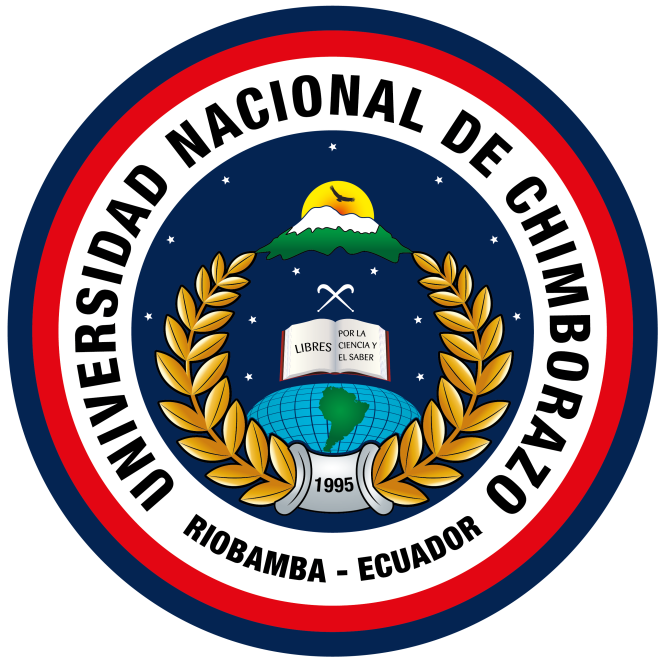 Universidad Nacional de Chimborazo
Facultad de Ciencias de la Salud
Carrera de Enfermería
Biología
UNIDAD I 

APRENDIZAJE AUTÓNOMO COLABORATIVO		Paralelo: _______      Grupo No. : ______
						
FECHA: 
Tema artículo científico sobre:
Titulo del Artículo Científico:
Autores:

Publicado en la Revista:

Año:         Volumen:        Número:         Paginas:
INTRODUCCIÓN:
MATERIALES Y MÉTODOS:
RESULTADOS:
DISCUSIÓN:
CONCLUSIONES: